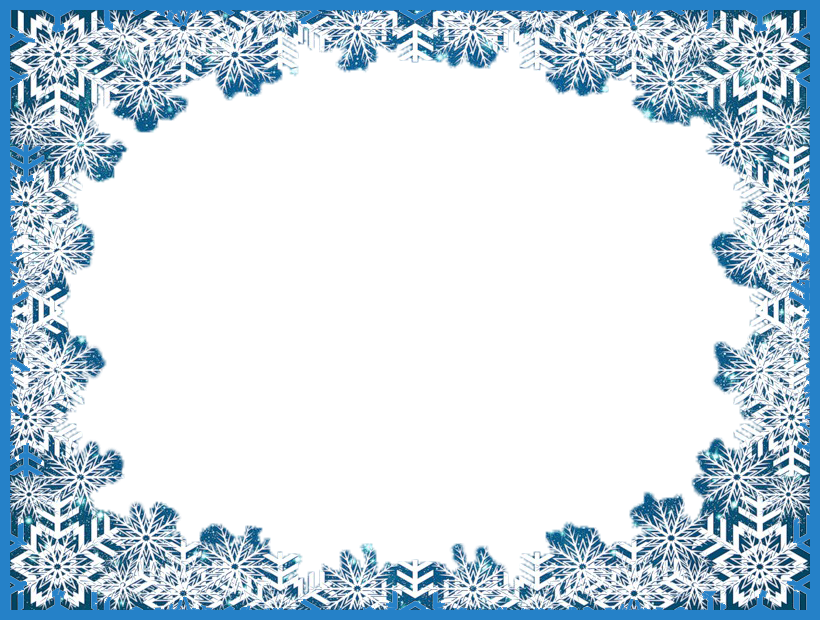 Зимушка – зима 
2019-2020
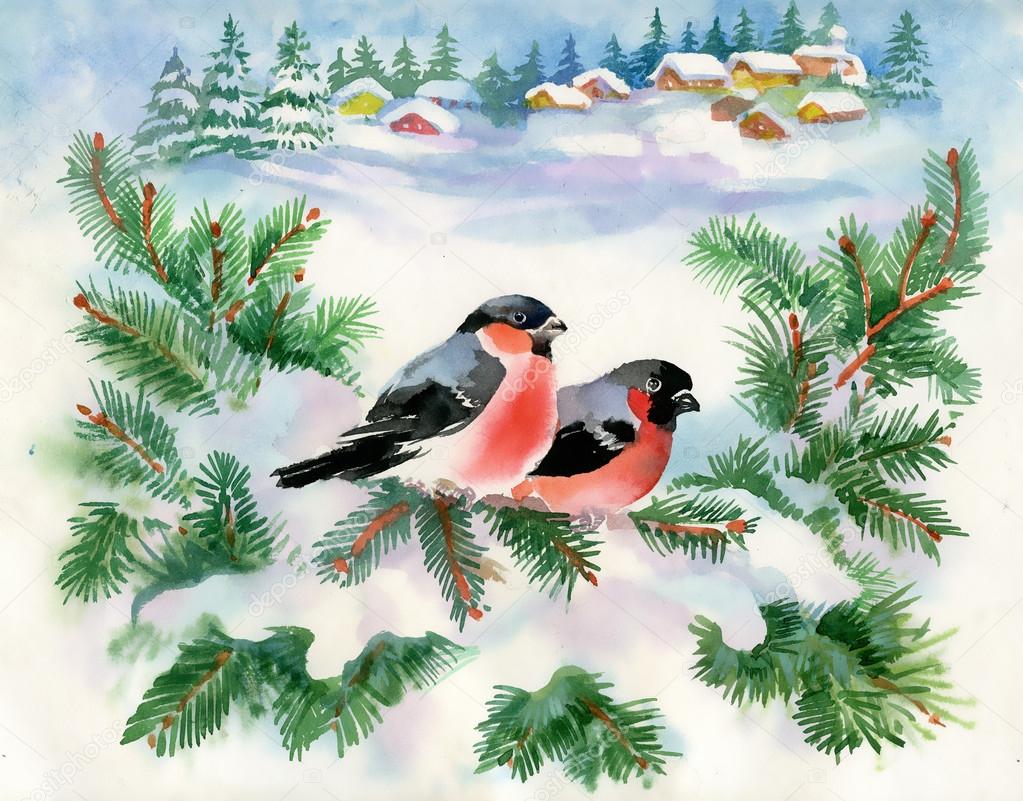 Воспитатели
группы «Мальвина»:
Петрова Н.Б.
Мысько И.М.
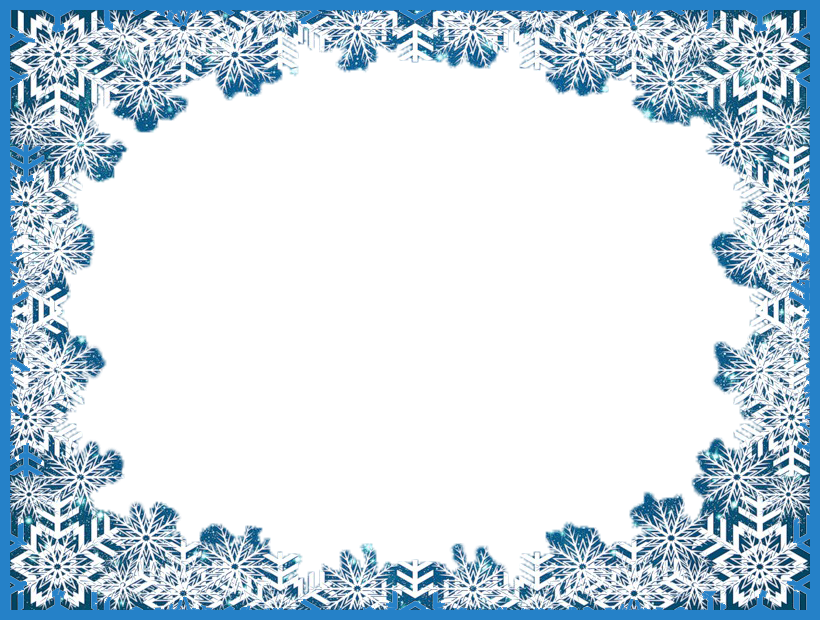 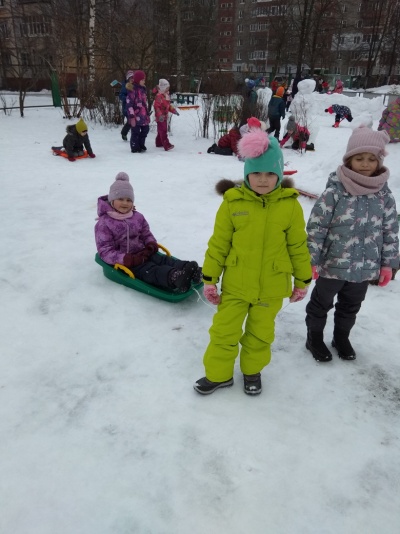 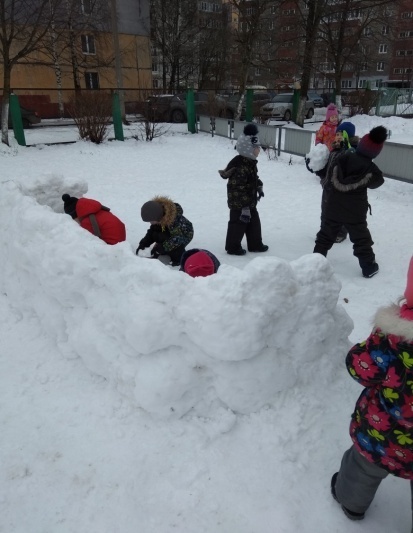 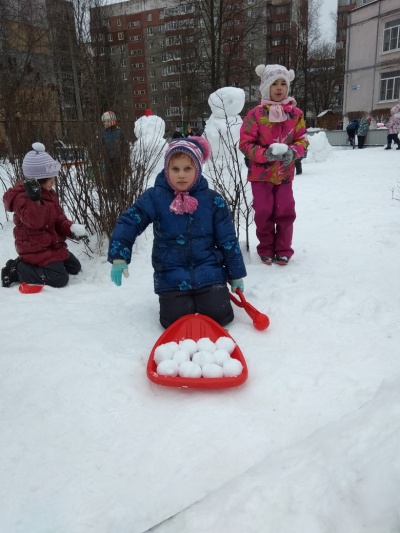 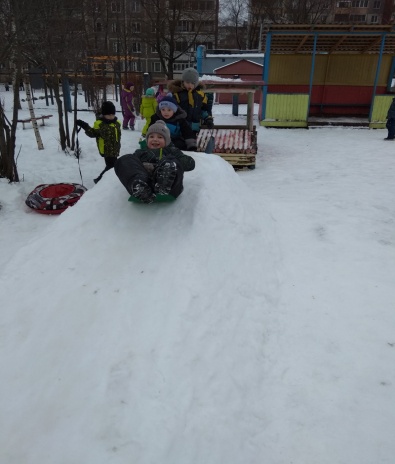 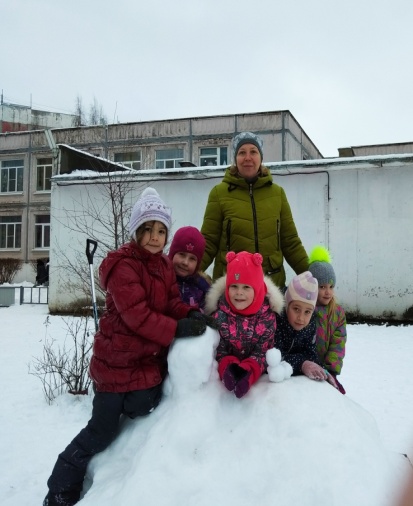 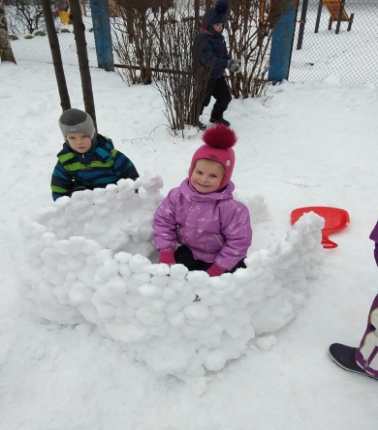 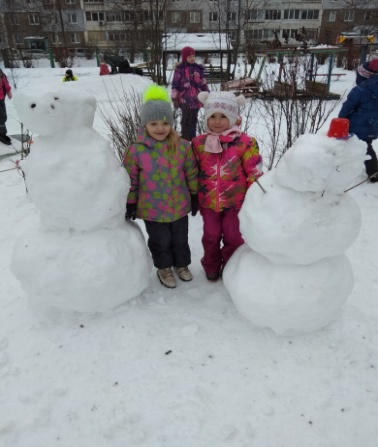 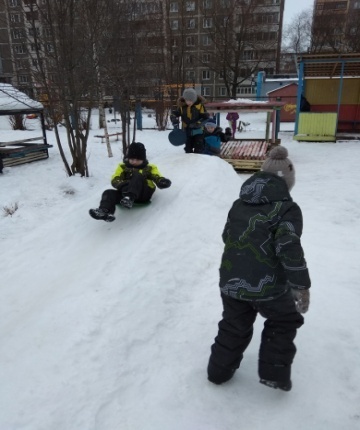 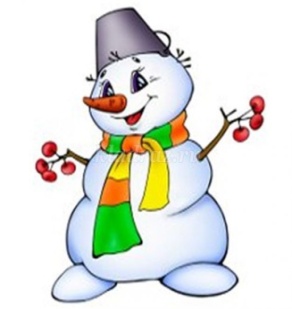 Выпал беленький снежок, очень рада детвора,
До чего ж она весёлая, эта зимняя пора.
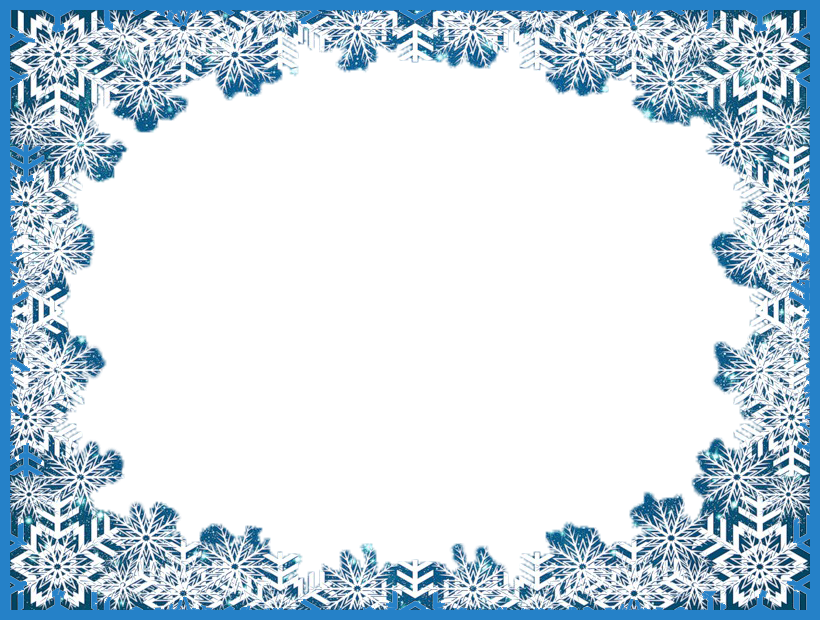 Эта зимушка – зима, 
детям радость принесла!
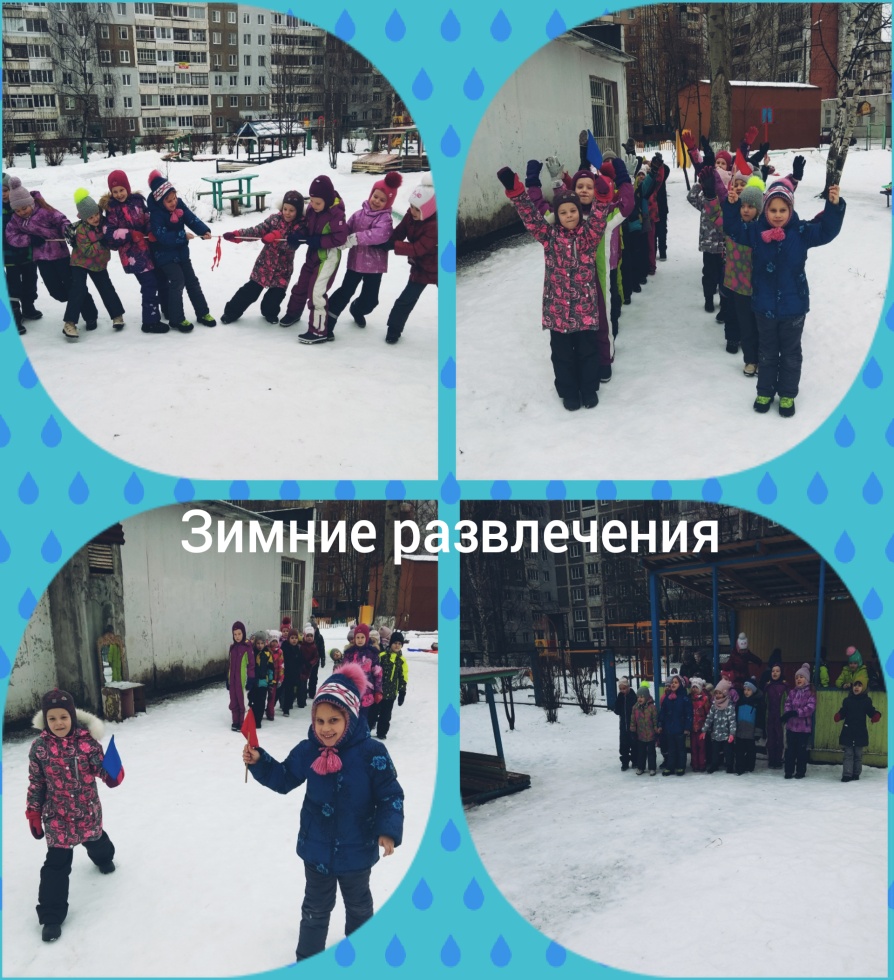 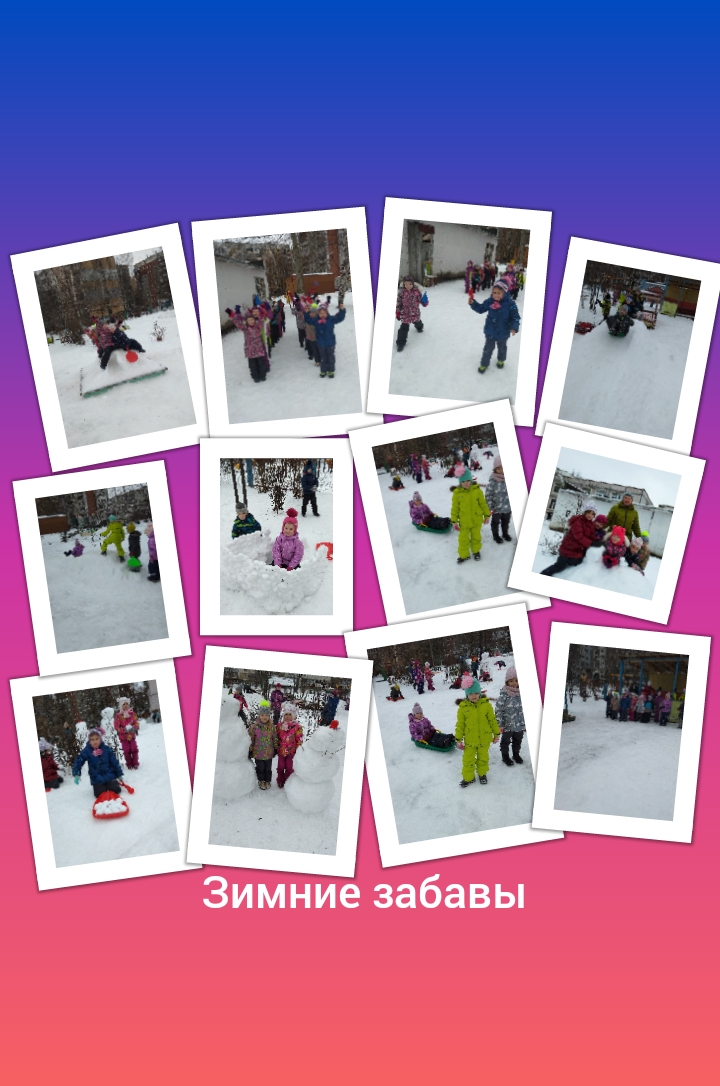 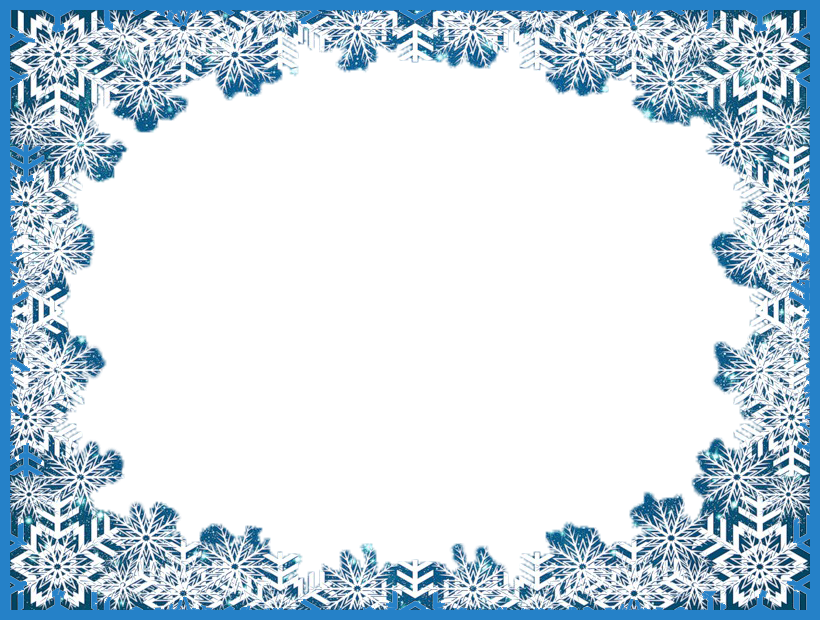 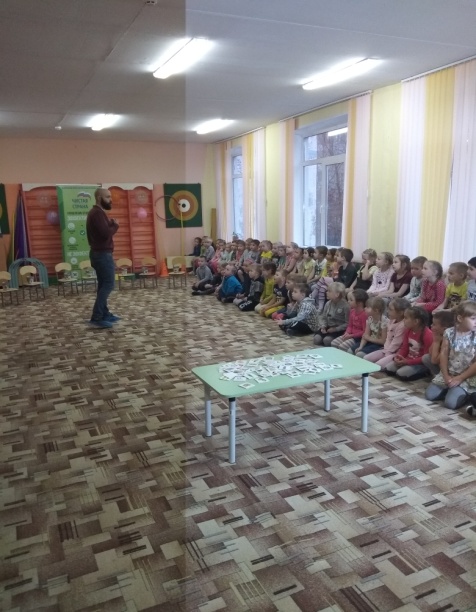 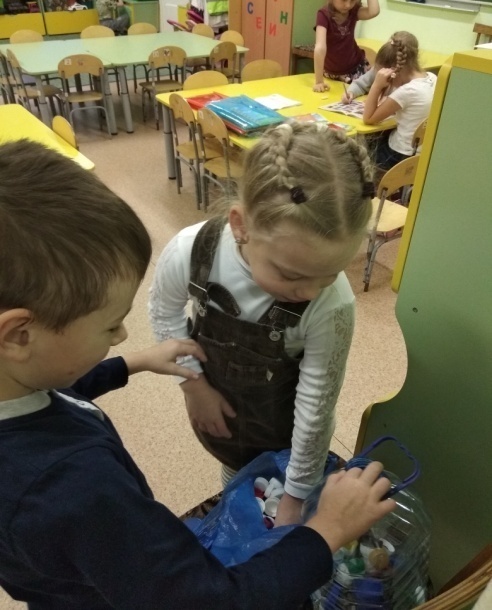 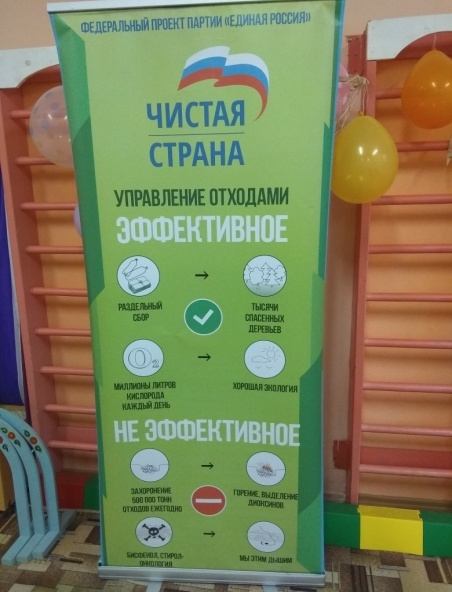 Мы – маленькие волонтёры!
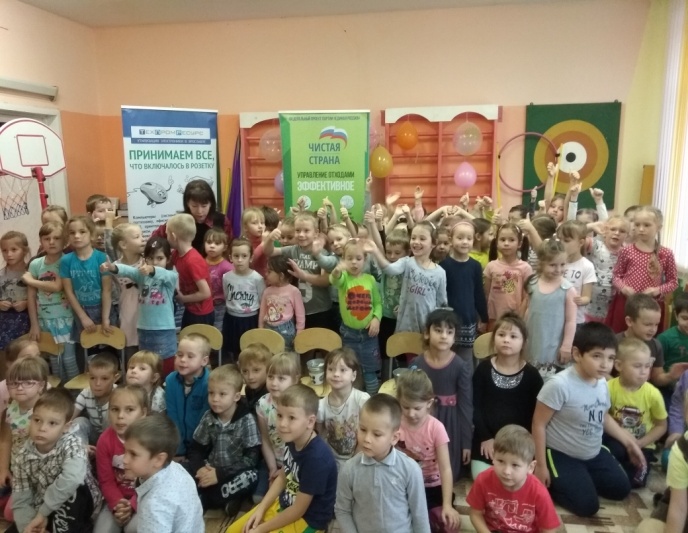 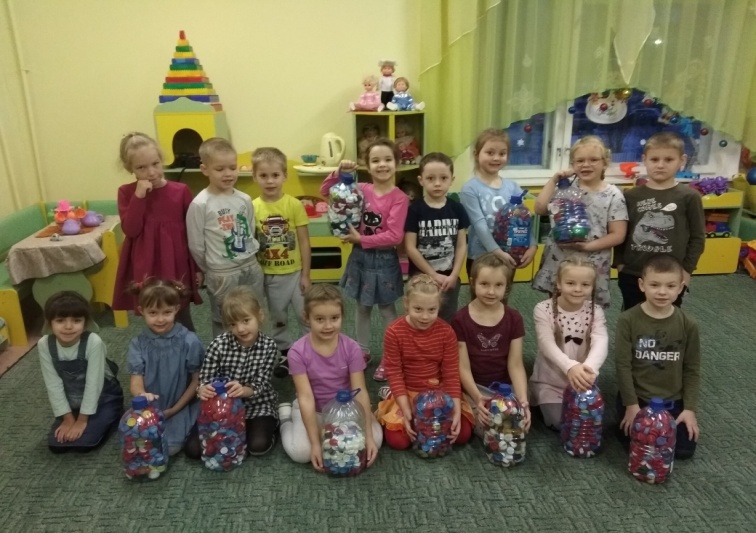 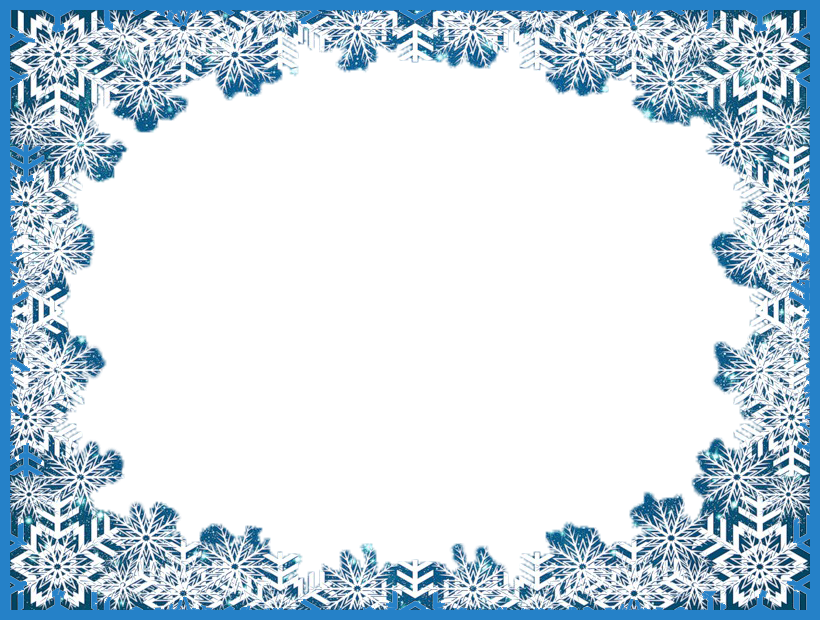 Давайте станем чуть добрее, не будем злиться на других.Жить с добрым сердцем веселее. Ценить друзей, любить родных.Мы все зависим друг от друга, плоха ли жизнь, иль хороша.Дождь за окном, кружит ли вьюга, с добром всегда светла душа!
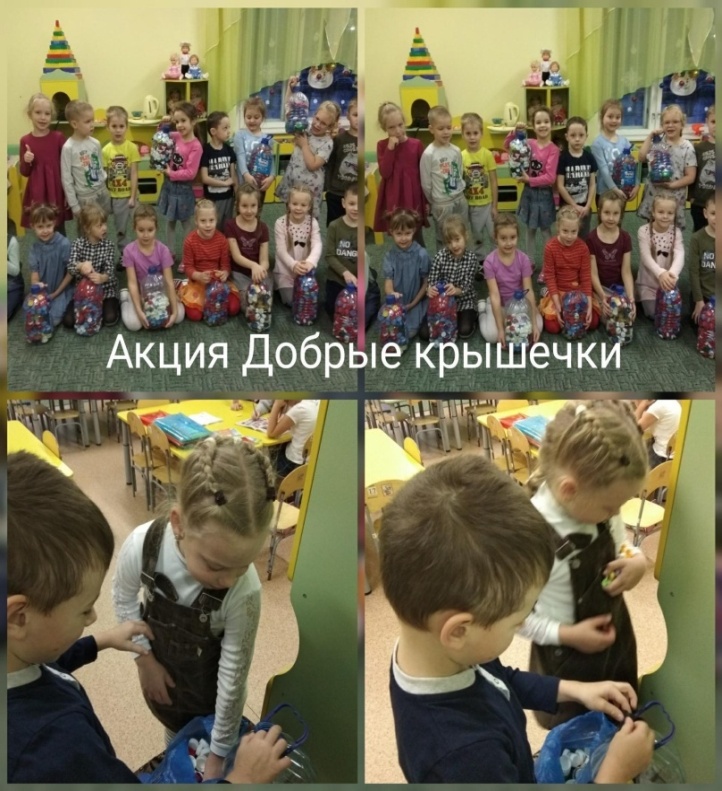 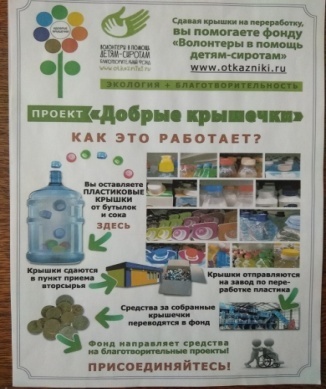 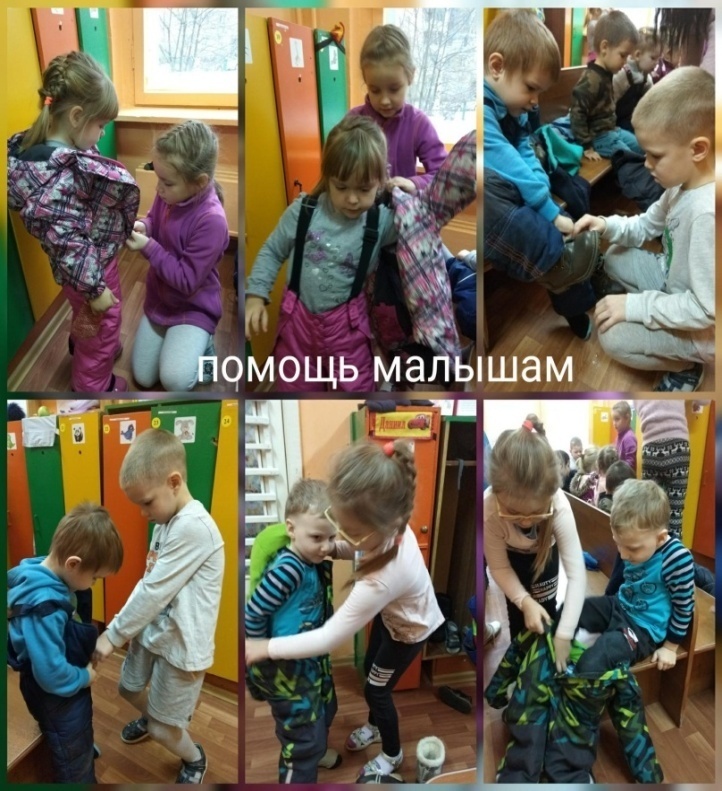 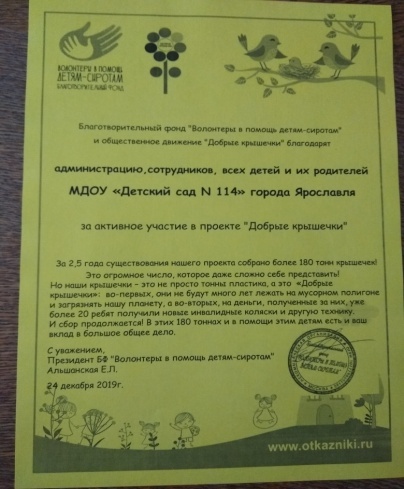 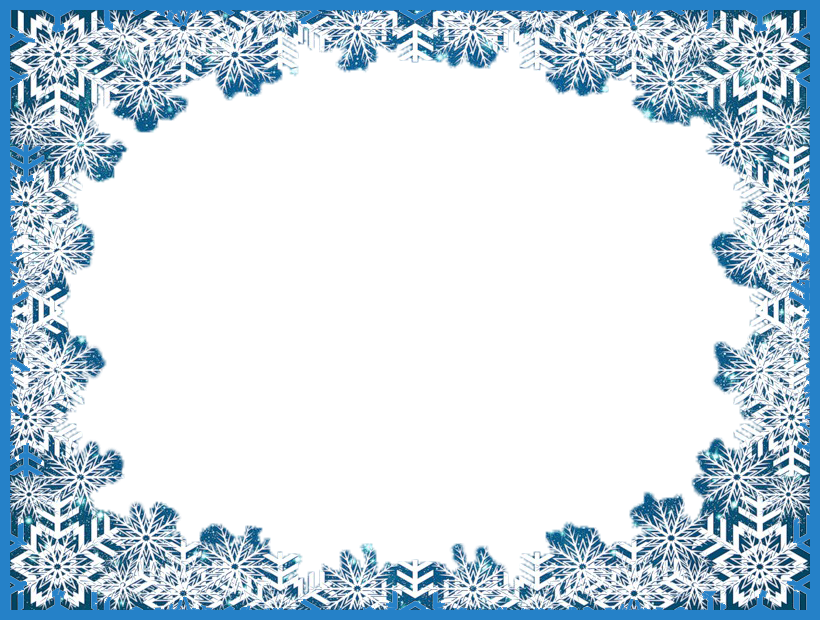 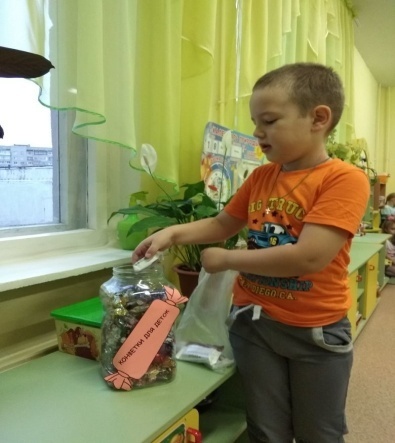 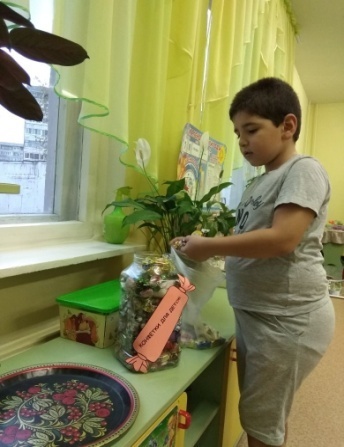 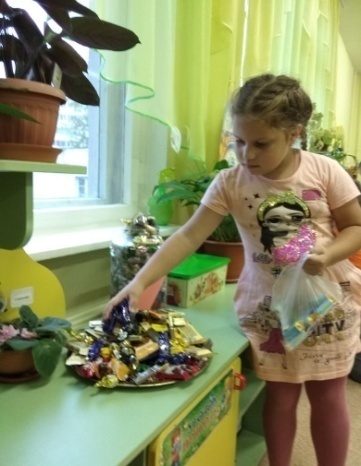 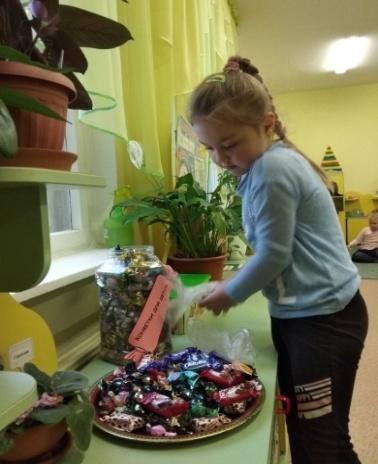 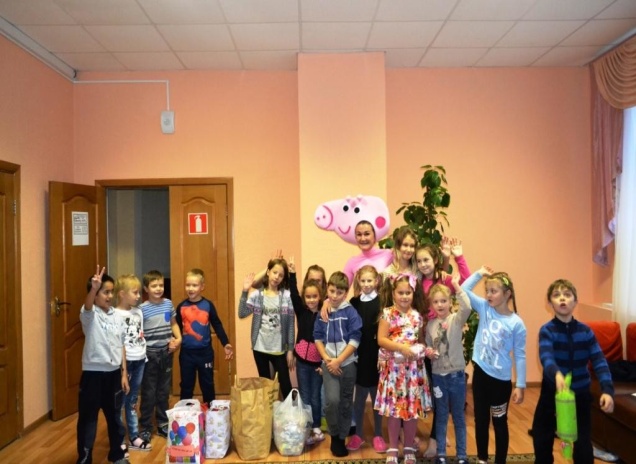 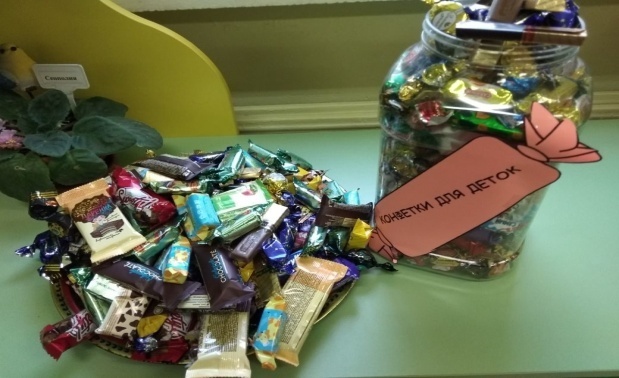 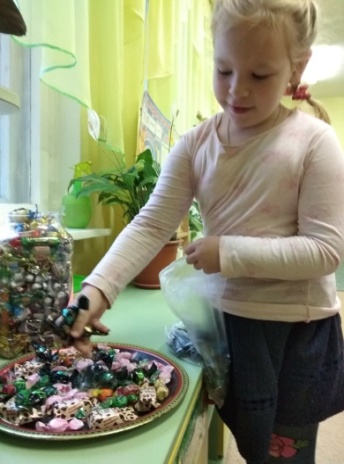 Акция «Порадуем детей сладостями» 
Конфеты для детей детского дома и
яркое выступление детей и 
коллектива детского сада.
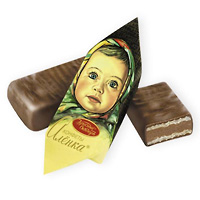 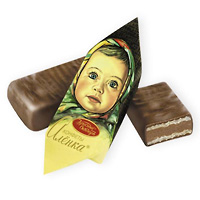 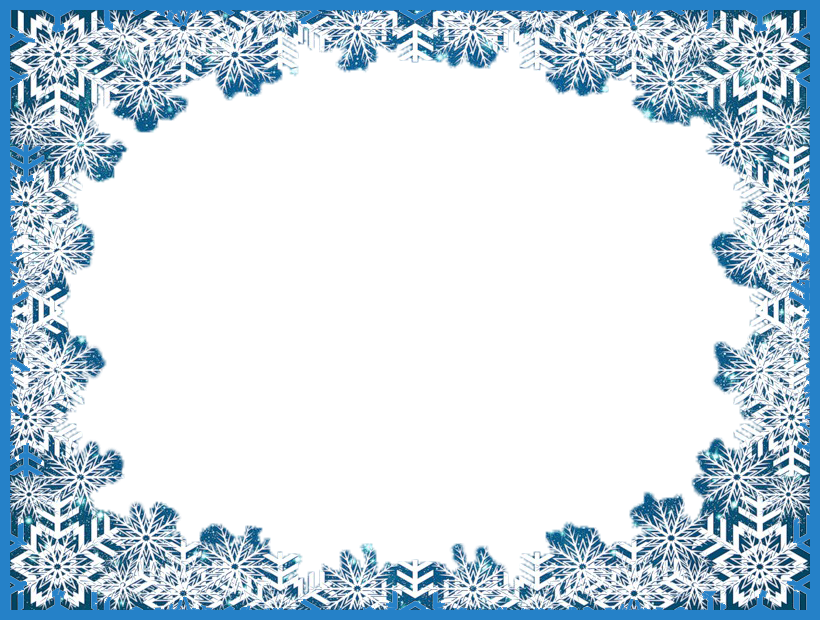 В рамках социальной акции и волонтёрского движения,
дети и педагоги побывали с благотворительным концертом 
в Норском геронтопсихиатрическом центре.
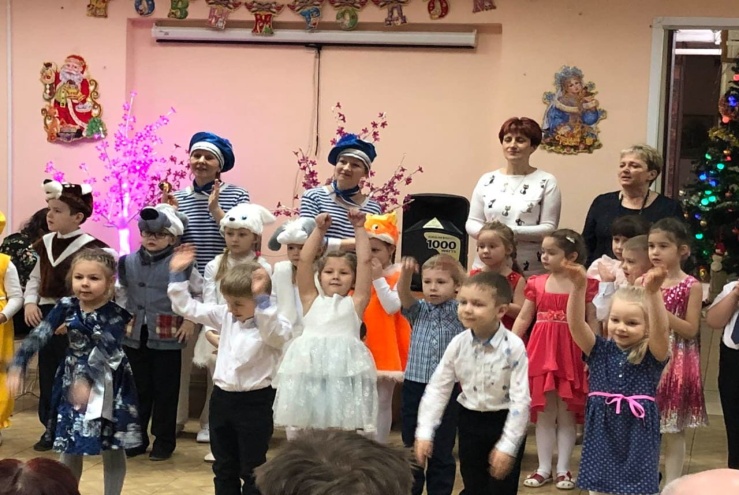 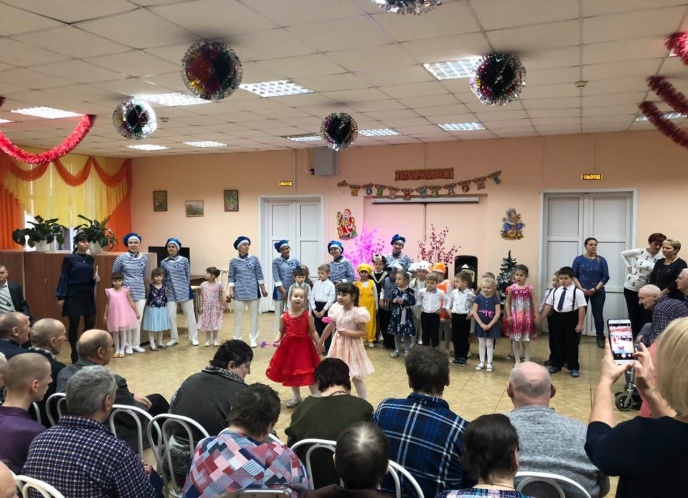 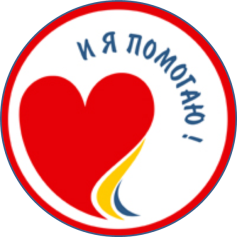 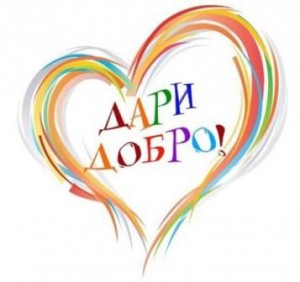 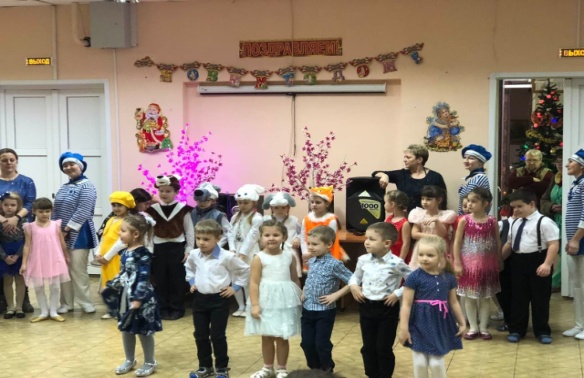 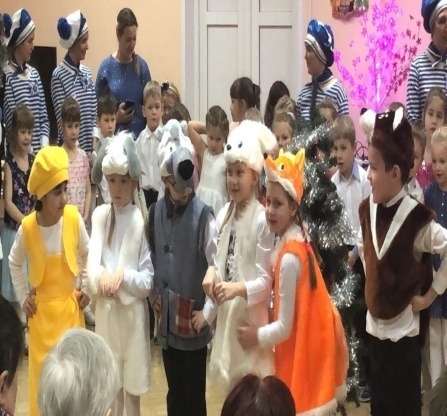 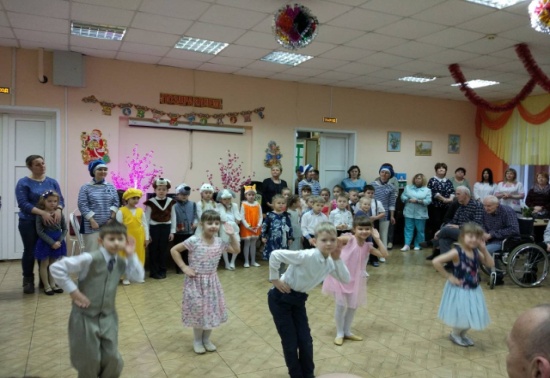 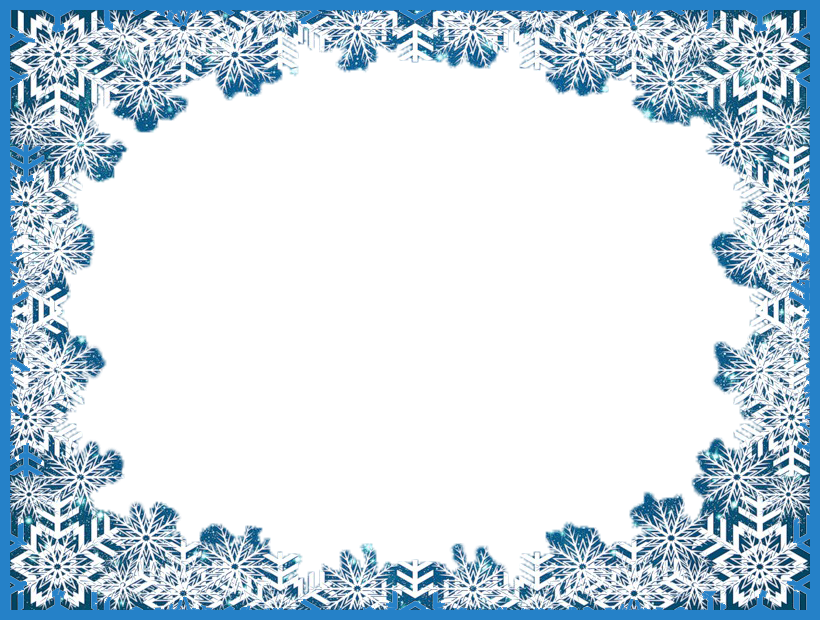 Экскурсия детей в библиотеку
 –волшебный мир книг!
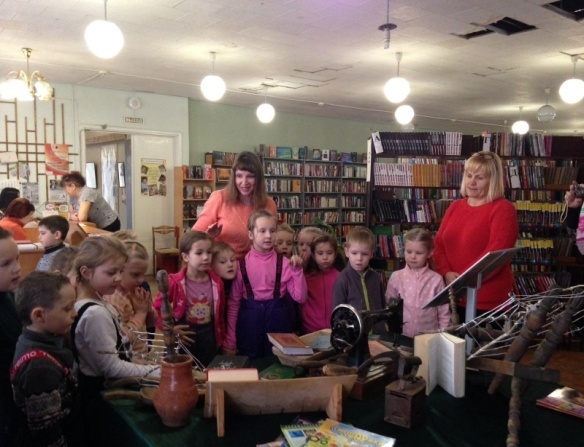 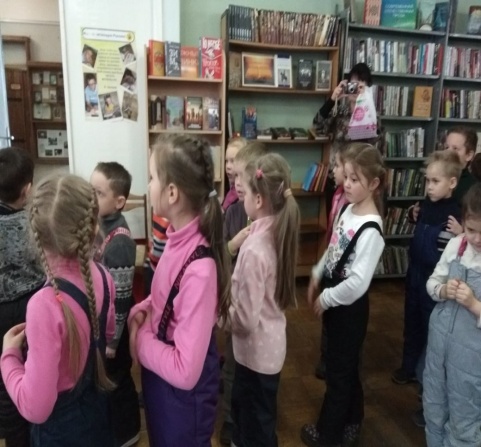 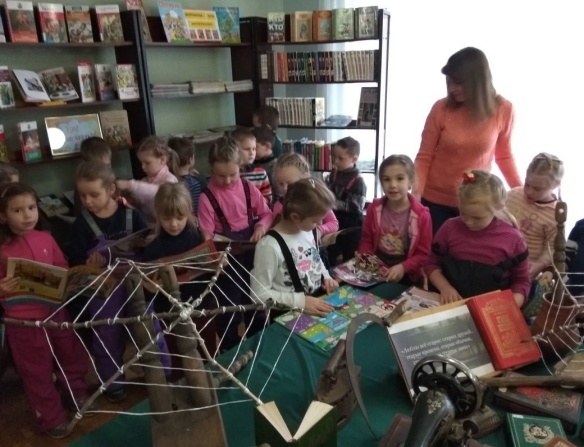 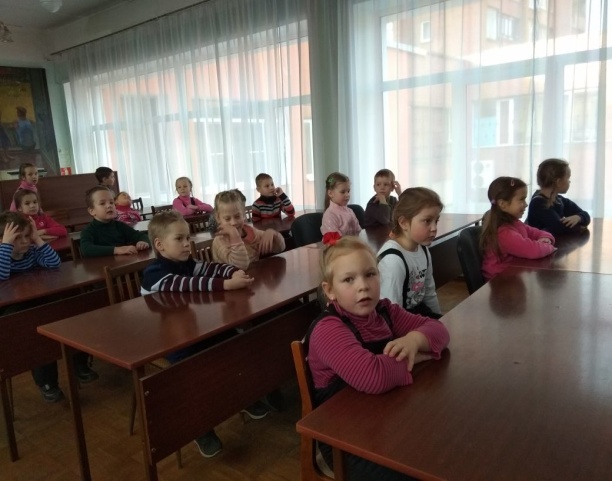 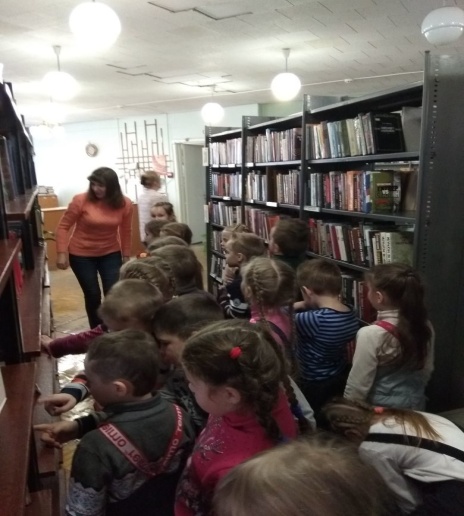 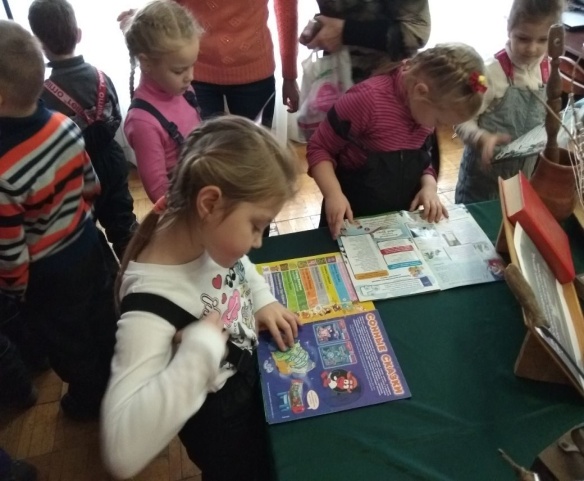 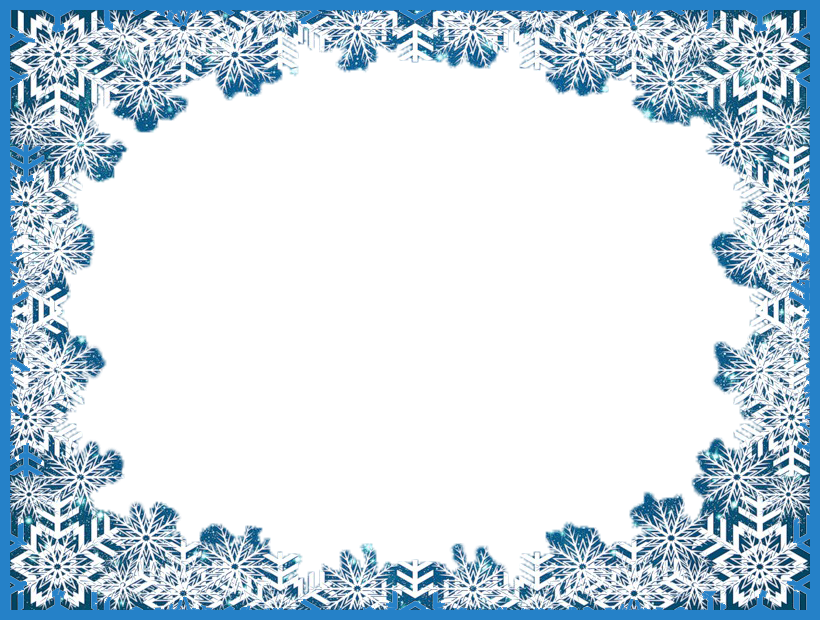 В гостях ДШИ № 10
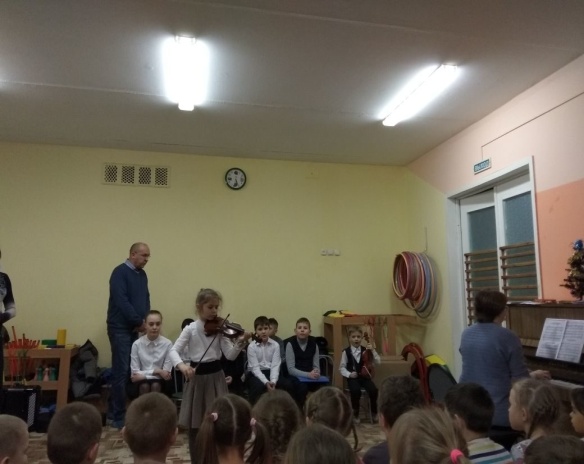 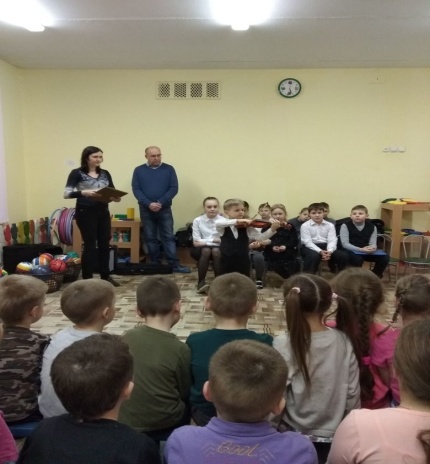 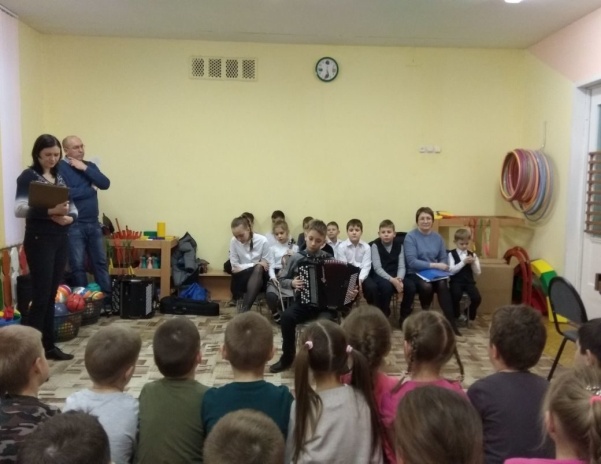 Другие социальные партнеры
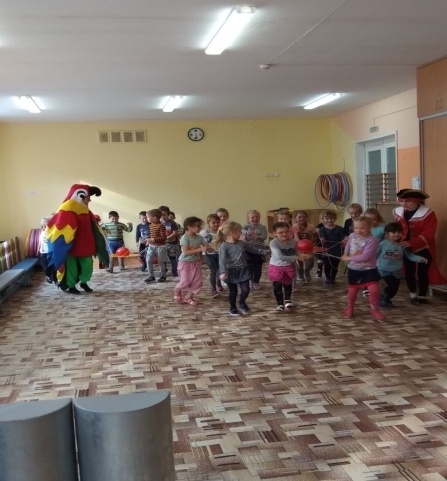 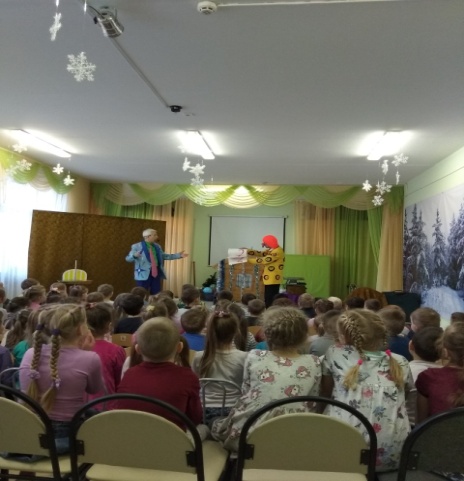 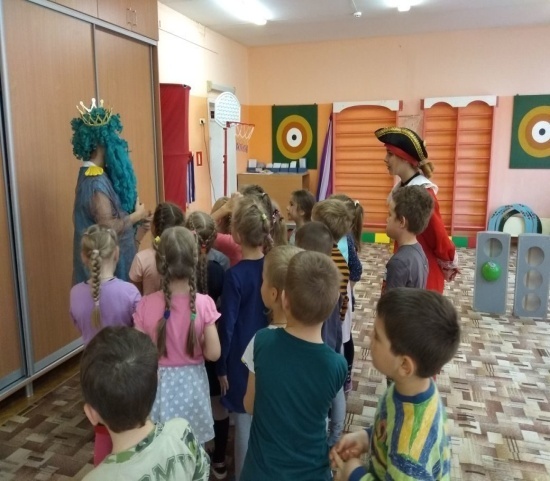 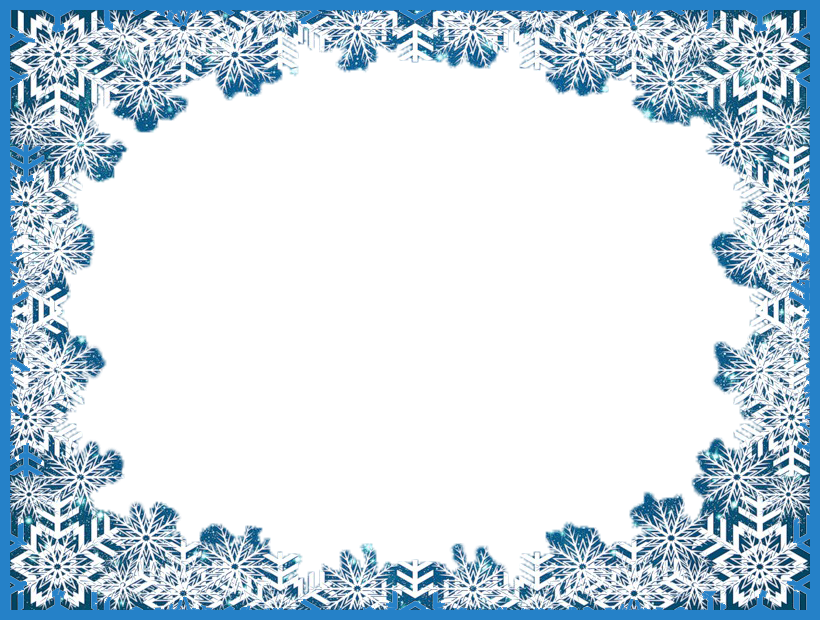 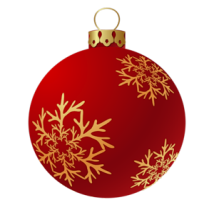 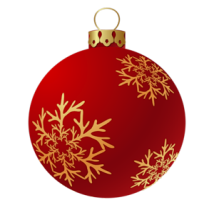 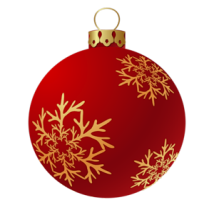 Конкурс новогодних поделок «Символ года»
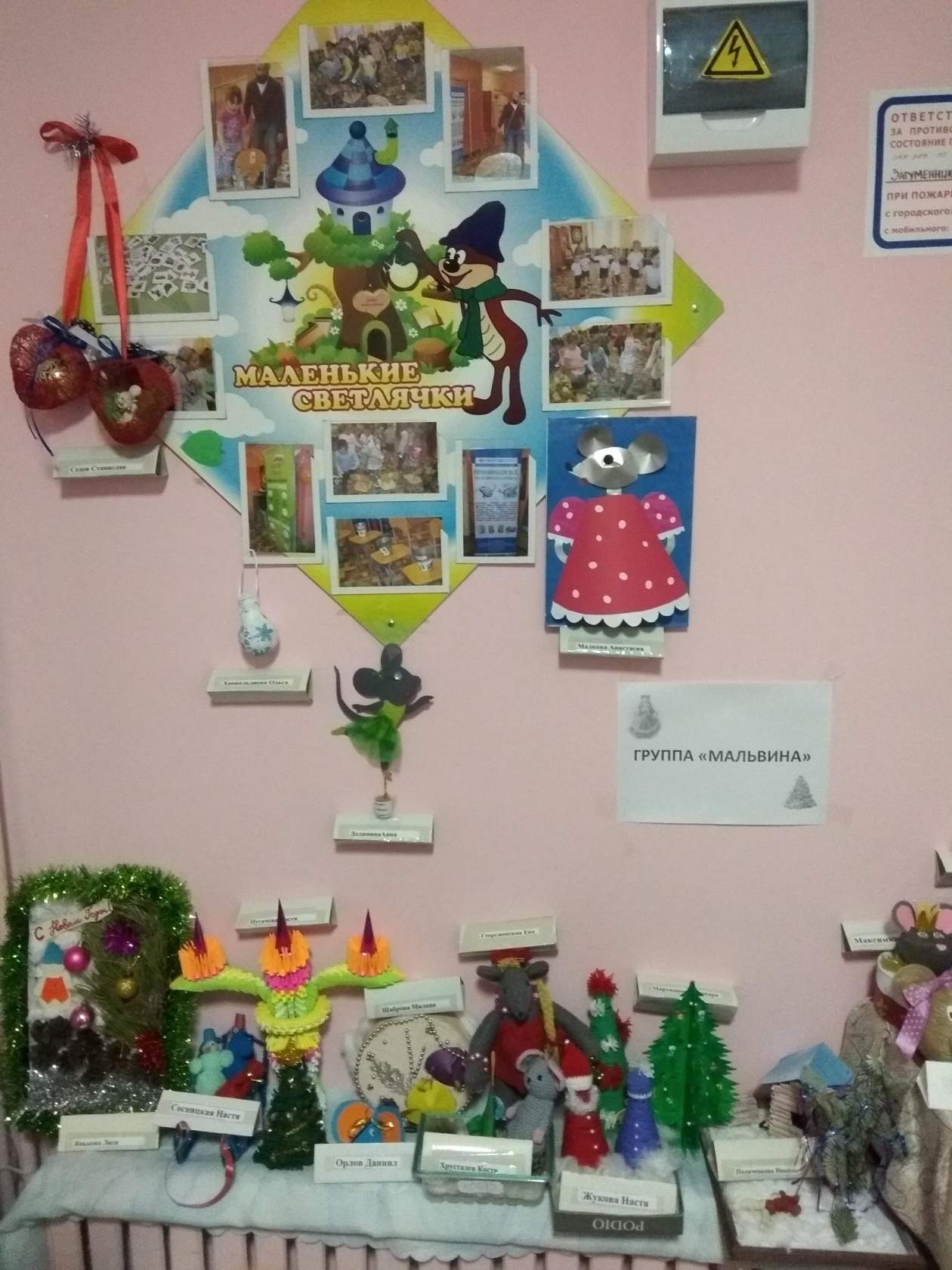 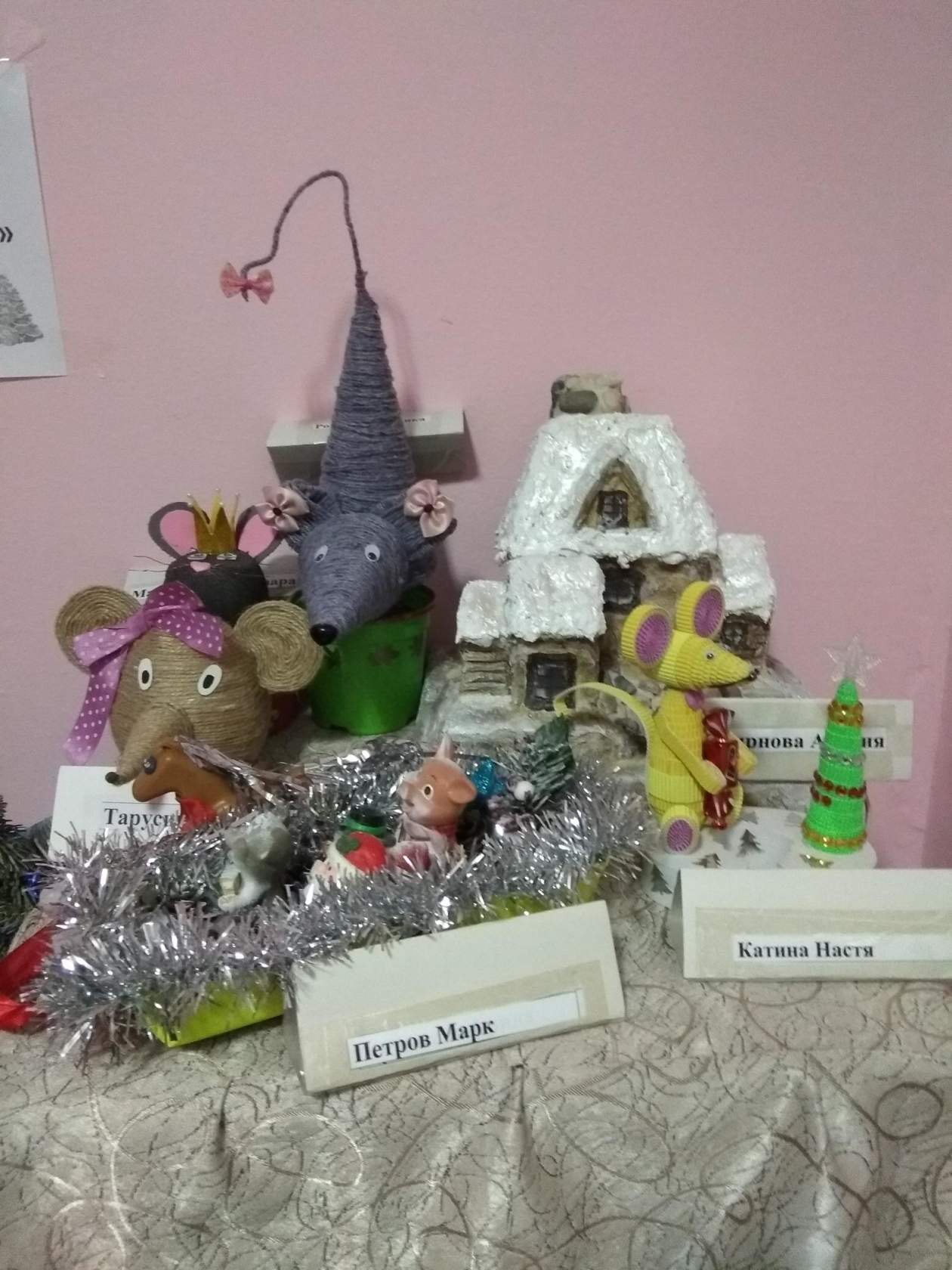 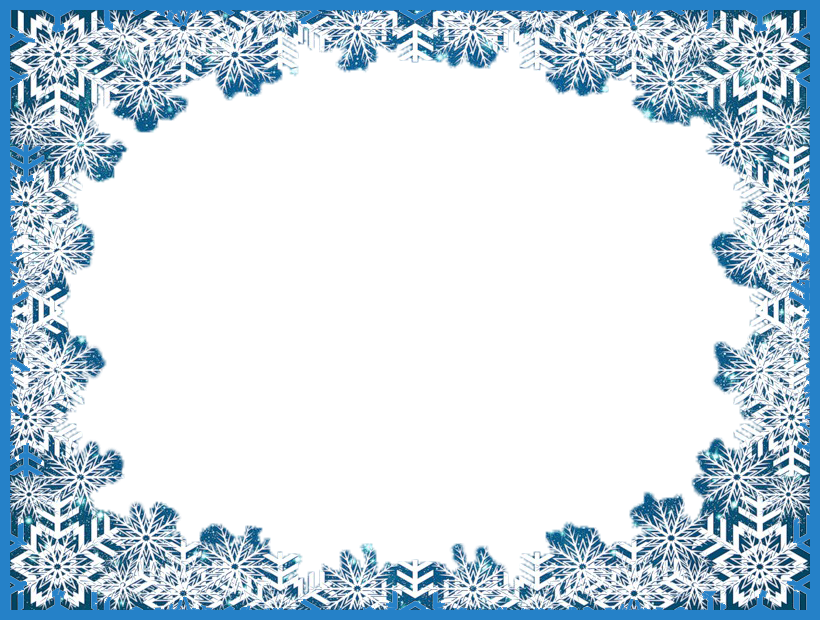 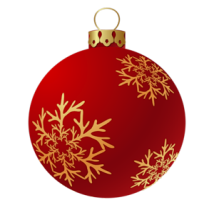 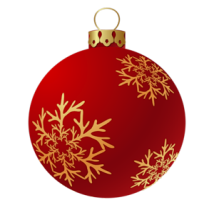 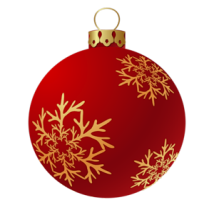 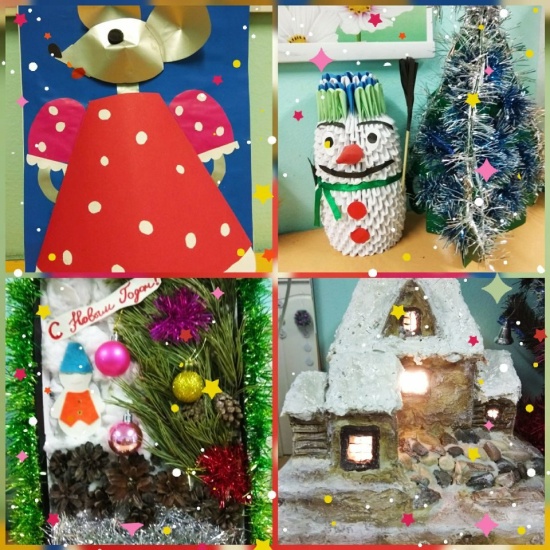 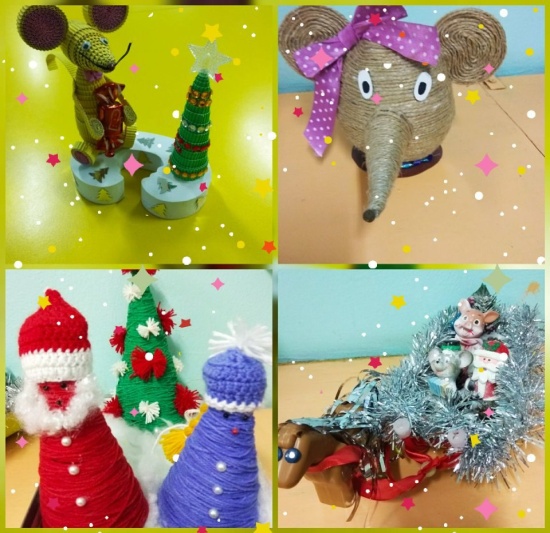 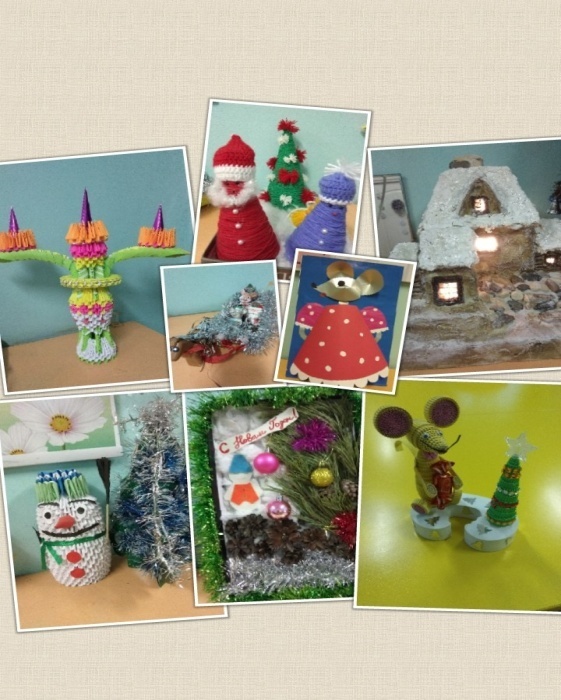 Выражаем глубокую признательность нашим 
уважаемым родителям за отзывчивость, понимание
и активное участие в жизни группы и детского сада!
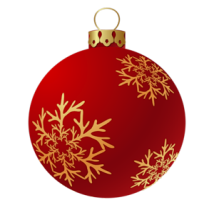 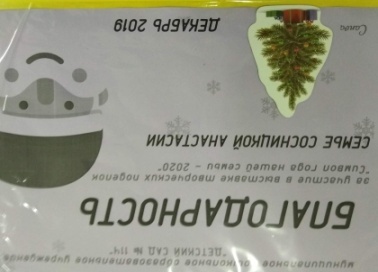 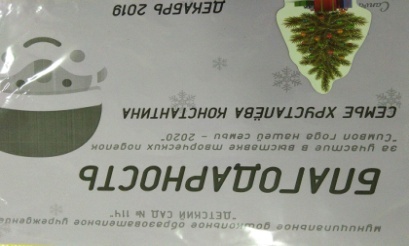 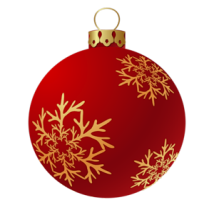 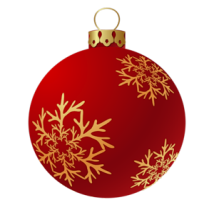 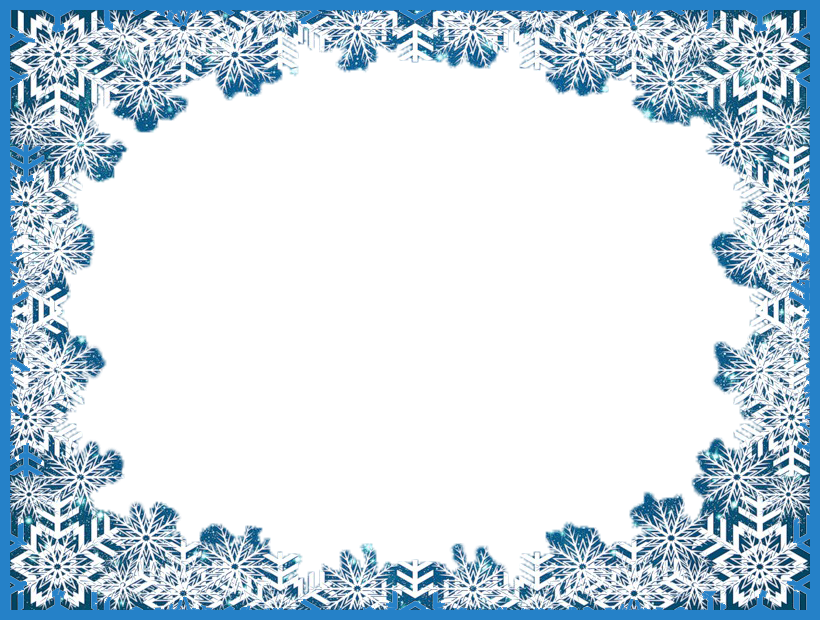 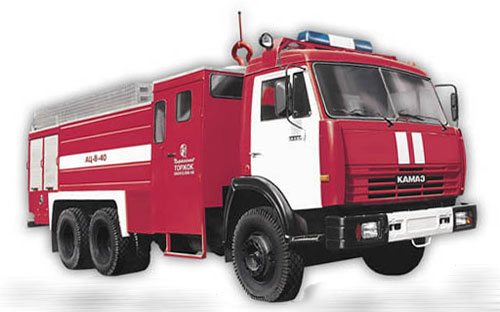 Участие в городском конкурсе на противопожарную тему:
«Помни каждый гражданин: спасения номер 01»
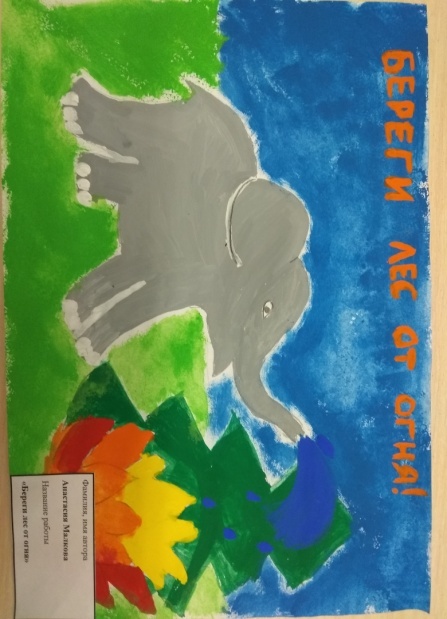 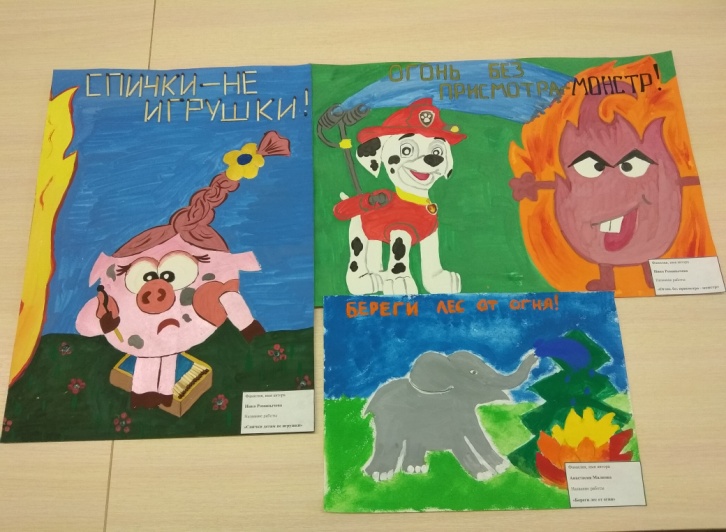 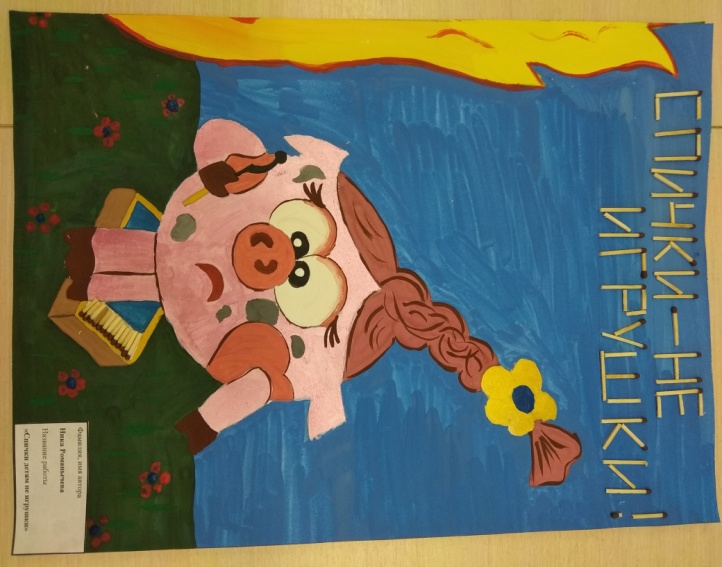 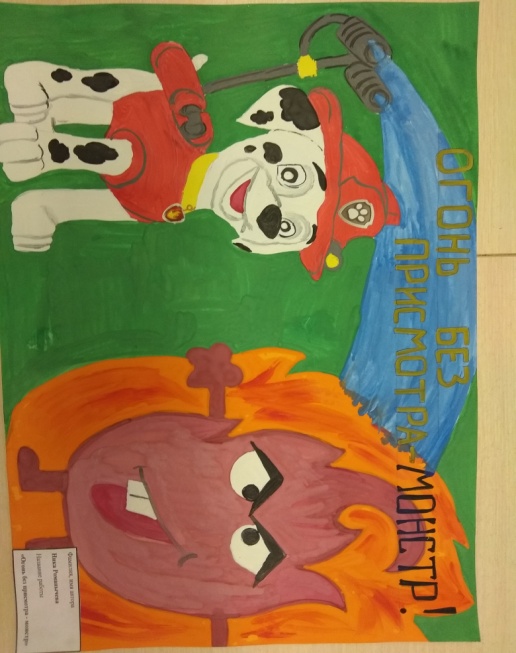 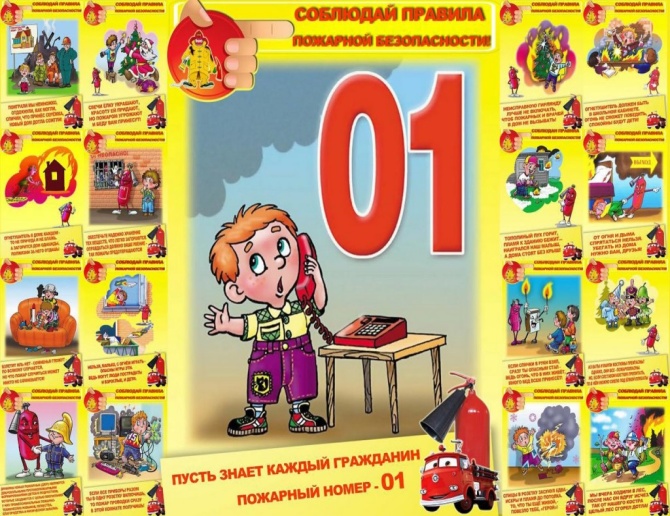 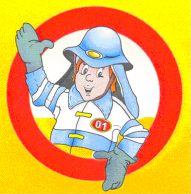 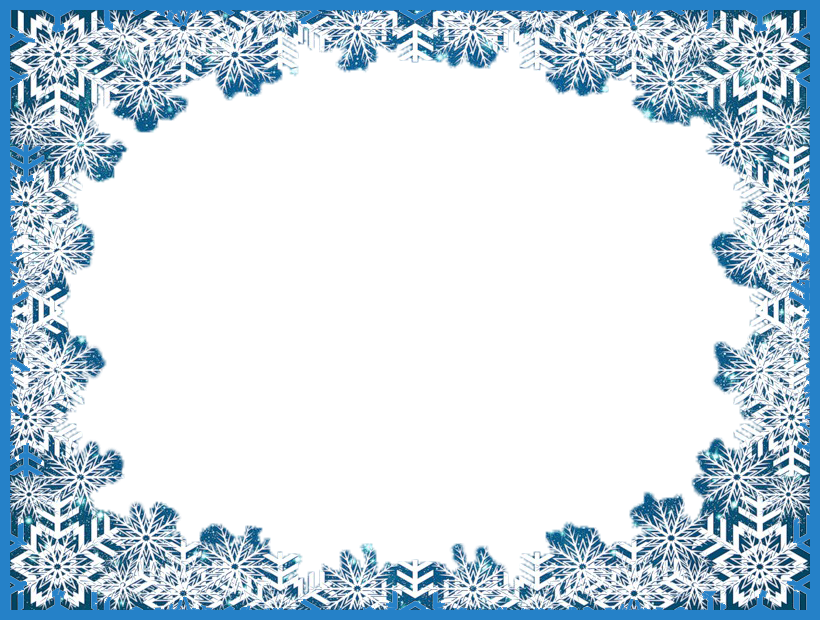 Наши юные артисты!
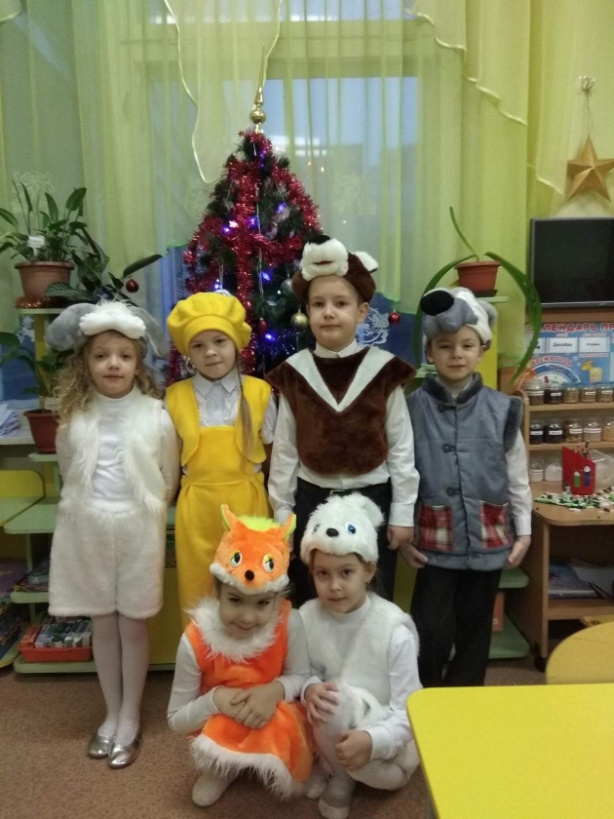 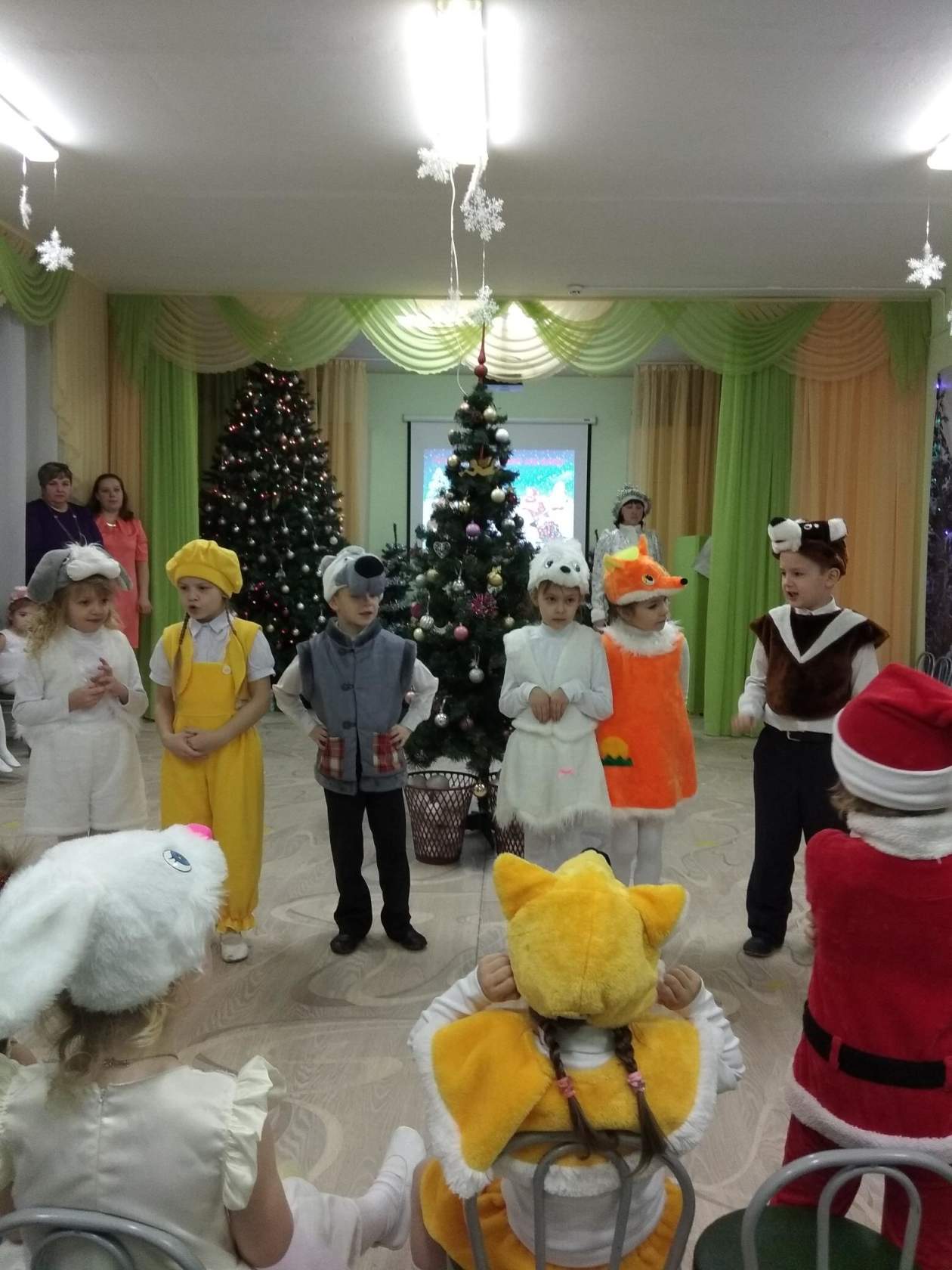 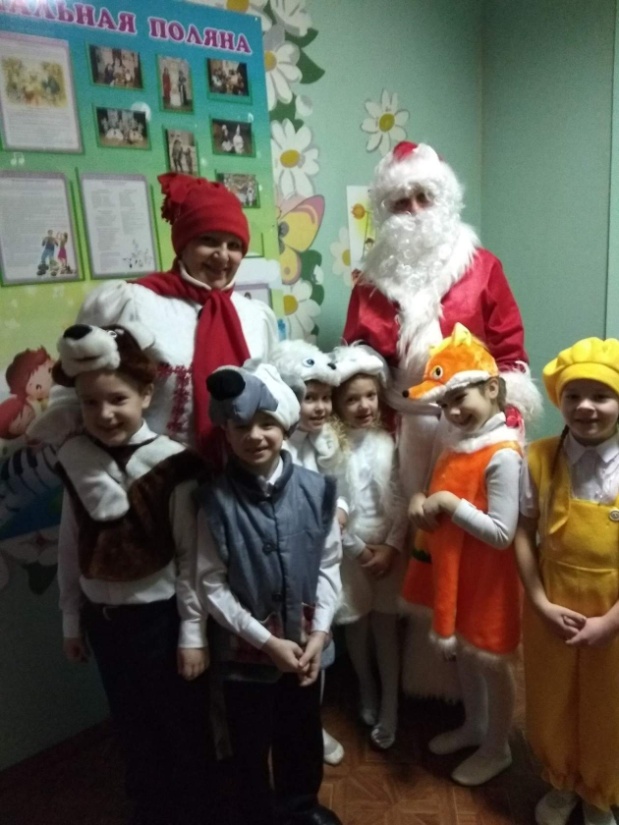 Сказка «Колобок» у малышей
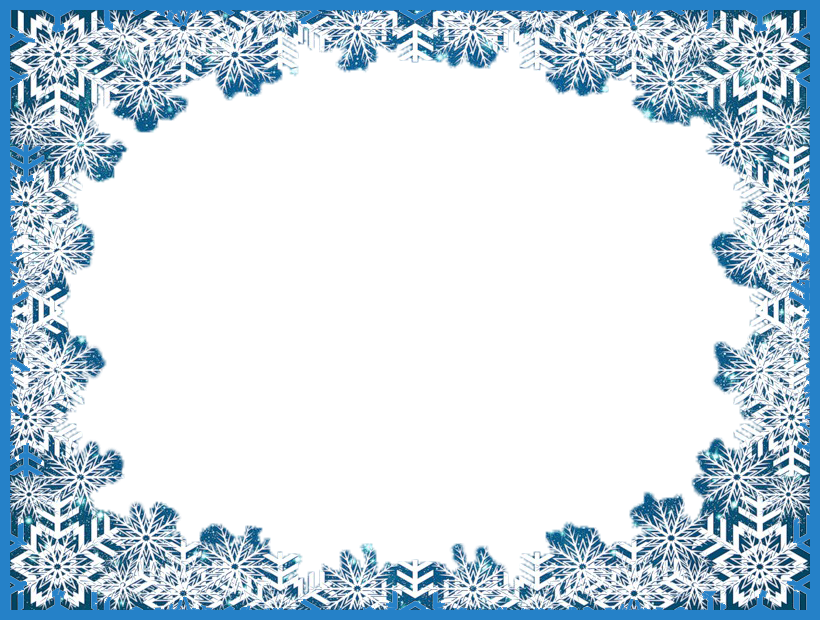 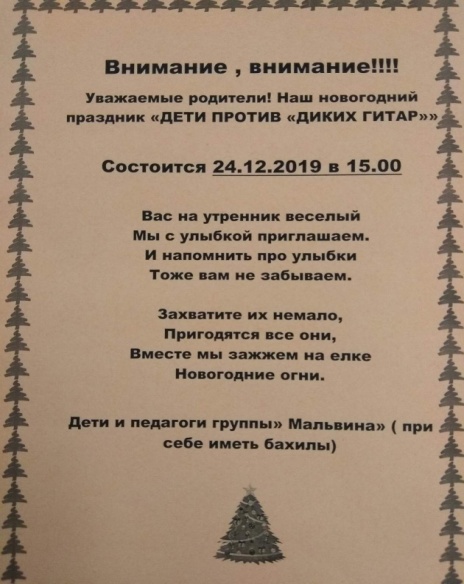 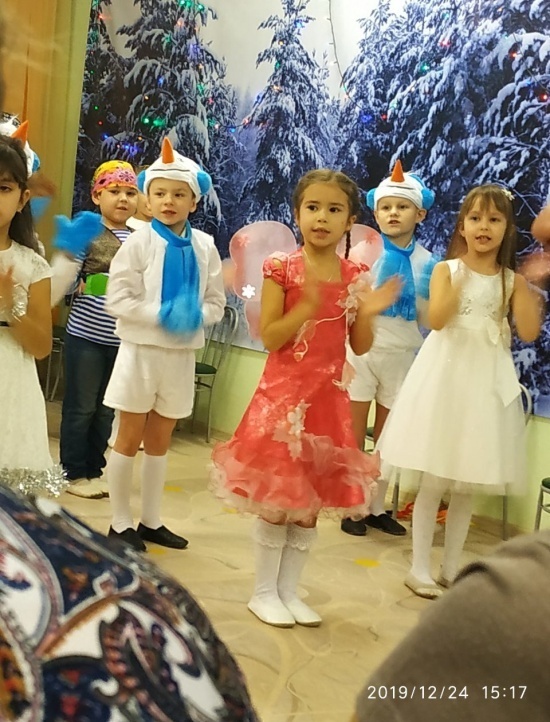 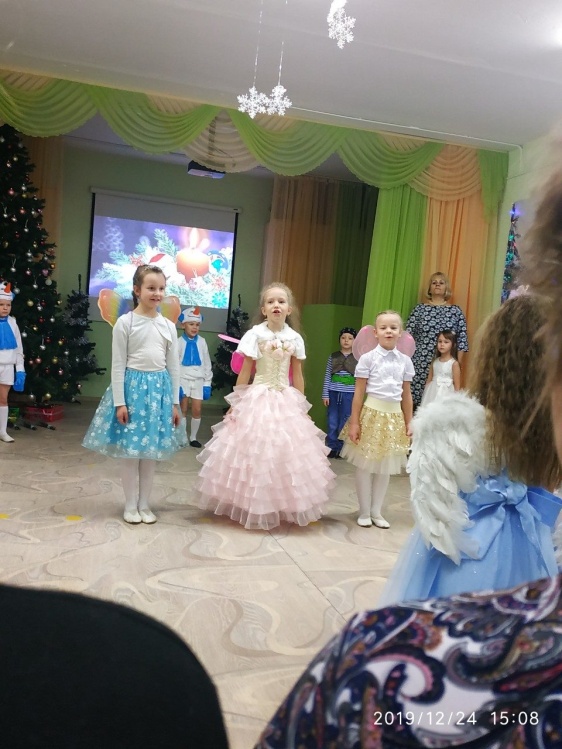 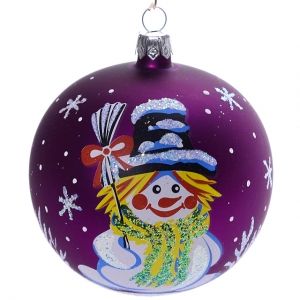 Огоньки сверкают ярко, 
Веселится детвора, 
Новый год несёт подарки – 
Хоровод водить пора.
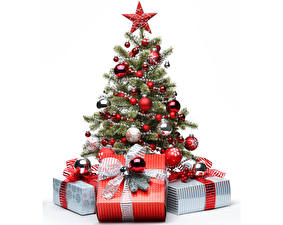 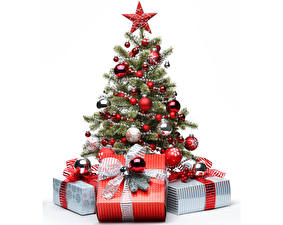 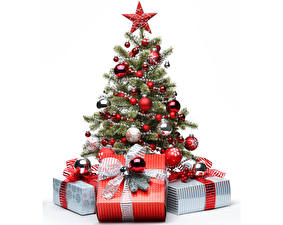 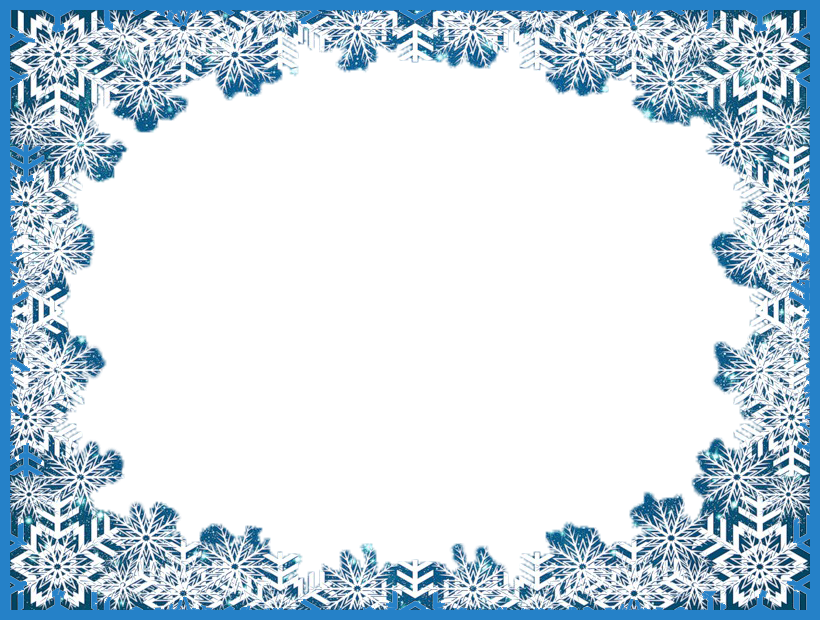 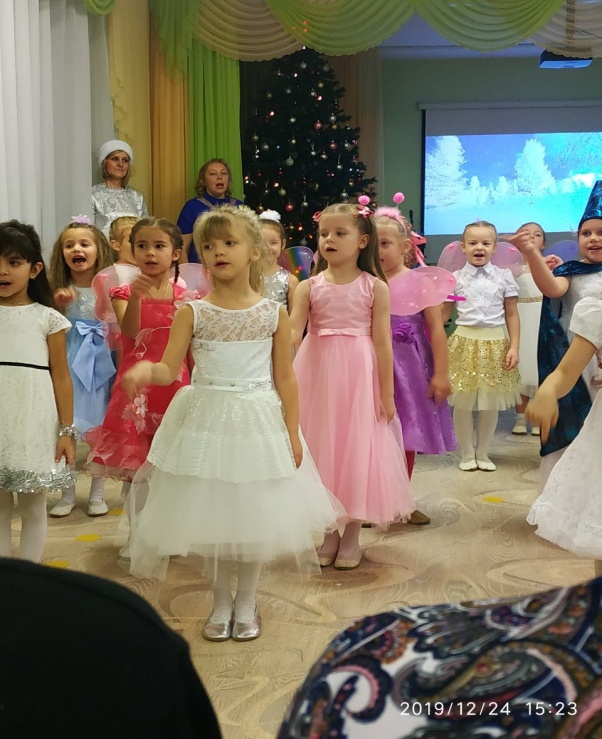 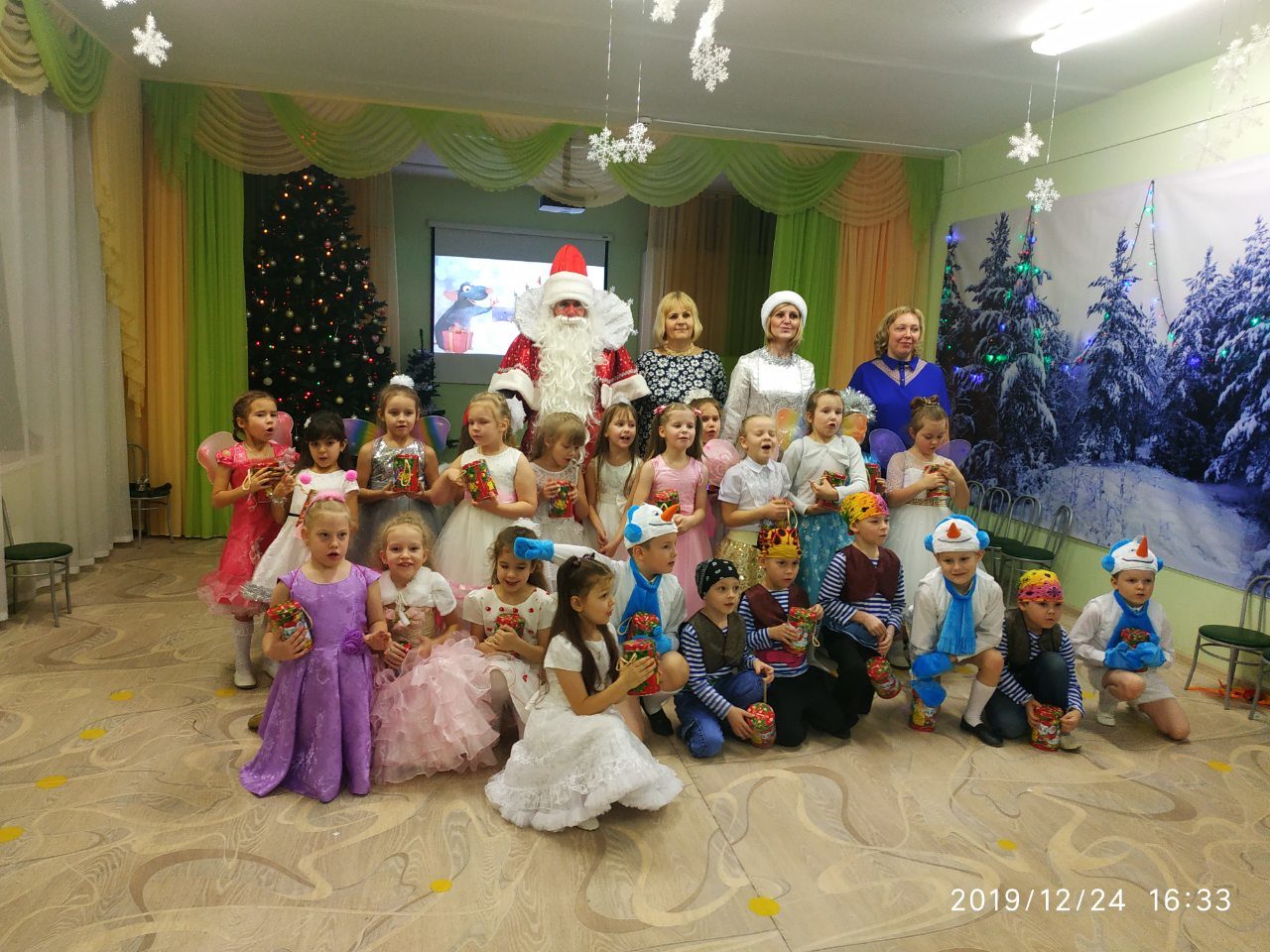 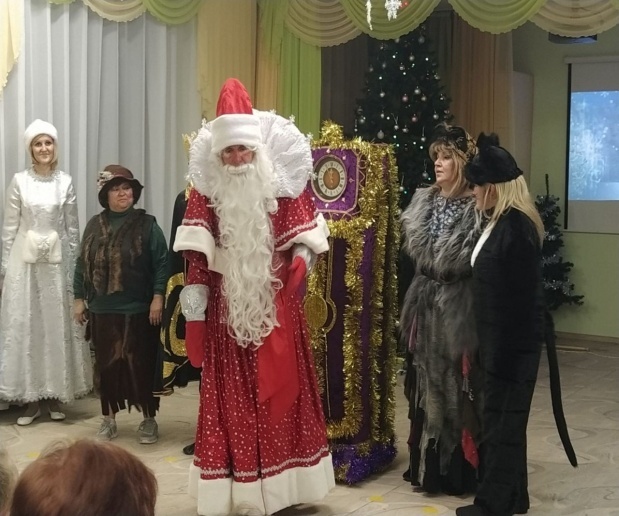 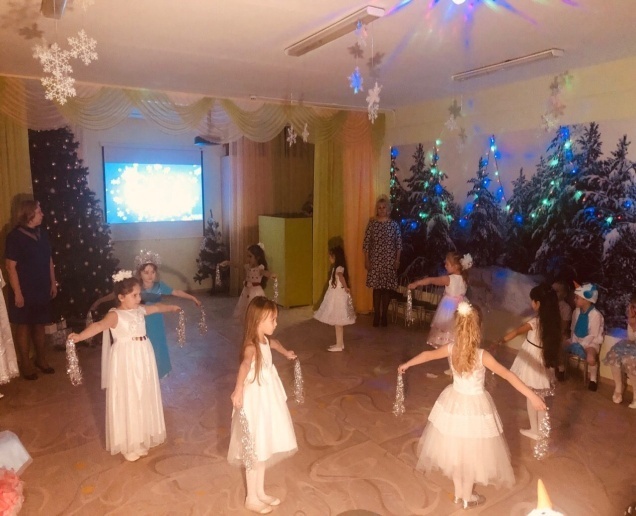 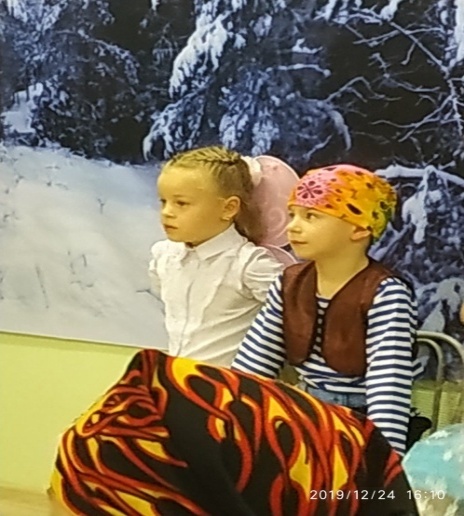 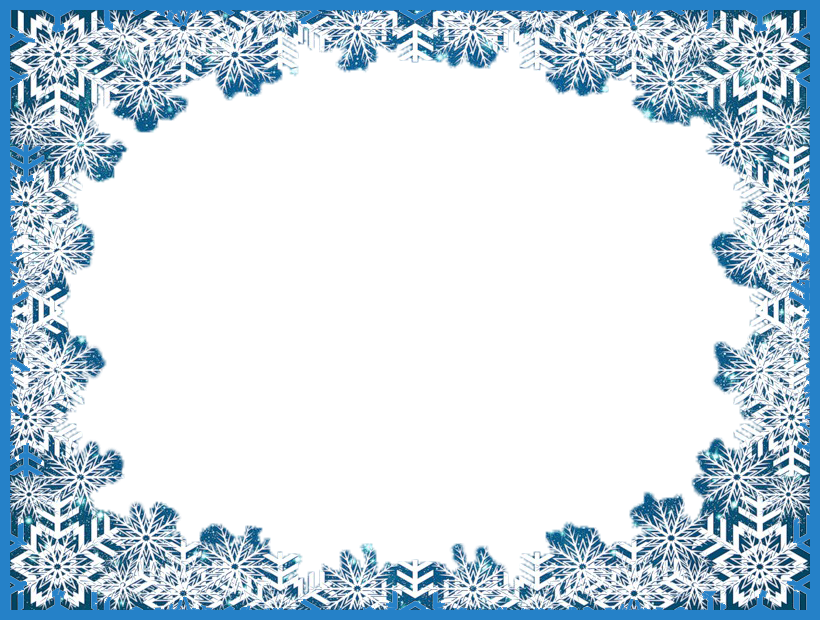 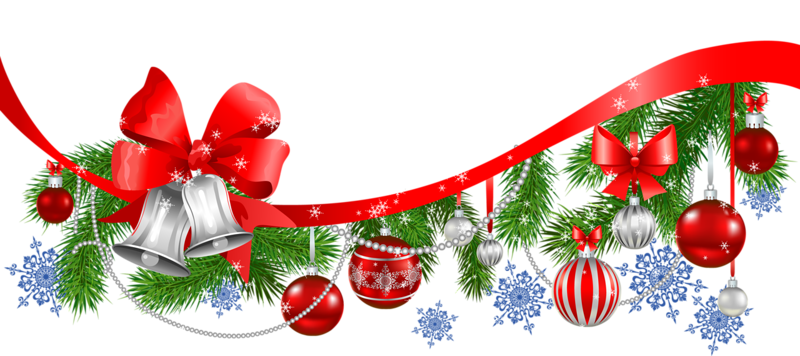 Благодарим 
за внимание!
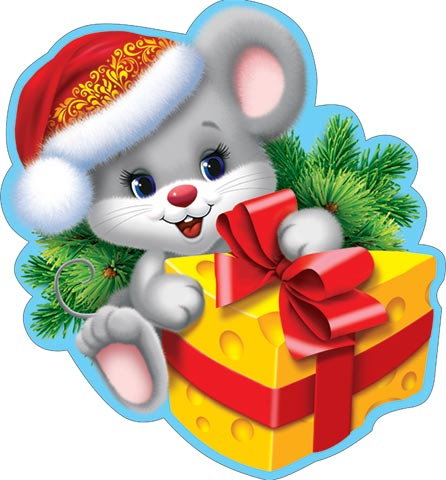 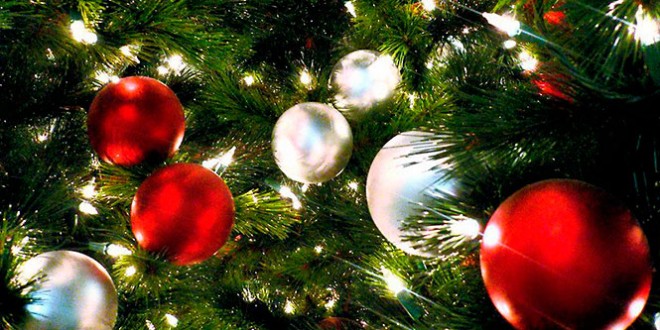